Развитие нравственных качеств через экологическое восприятие
Воспитатель 8 группы «Веснушки» 
 Маврина Ирина Николаевна
Бердск2014-15
Содержание работы по экологическому воспитанию старших дошкольников
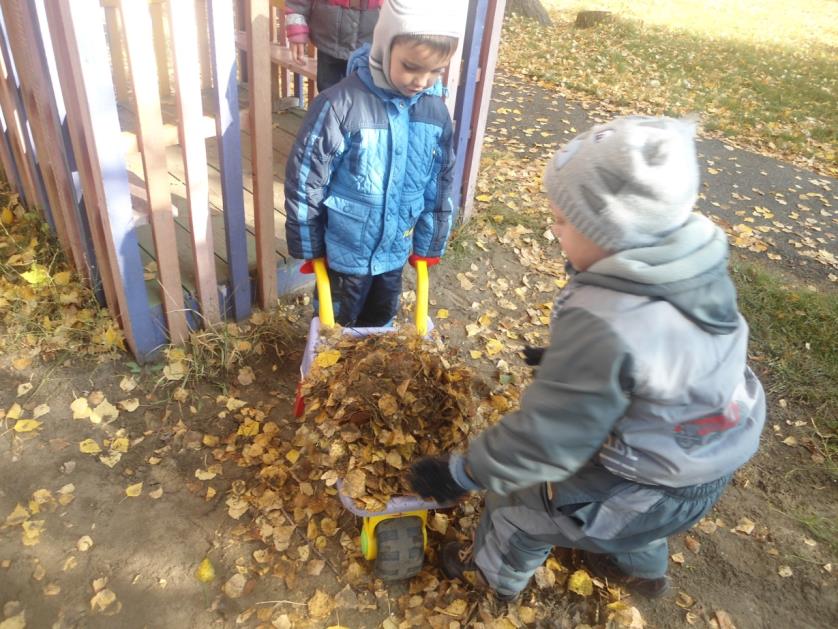 Фрагмент тематического плана по данной проблеме
Формы организации детей
А у нас листопад! Осень золотая!Листья кружатся, летят, землю засыпая!
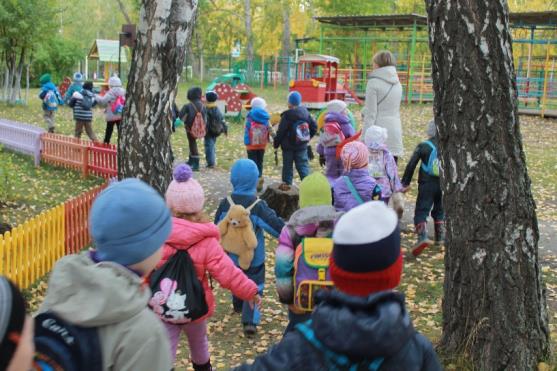 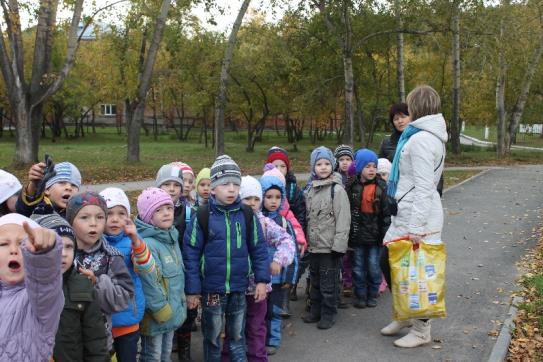 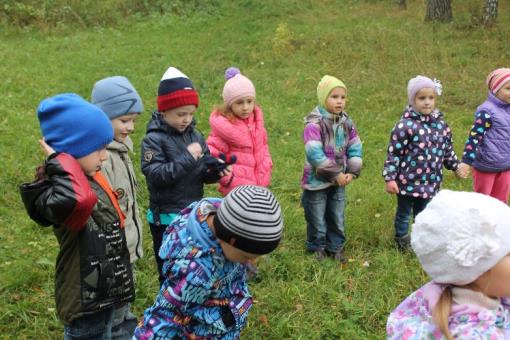 Много с листьями мешков мы насобирали,Потрудились от души, а потом играли!
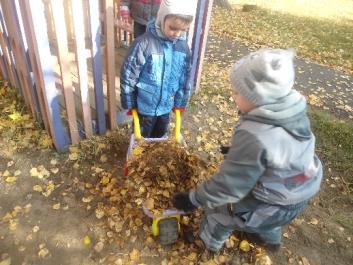 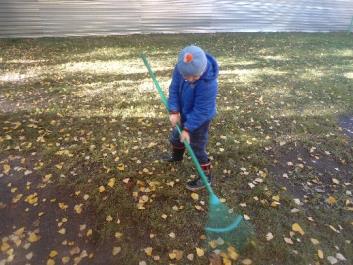 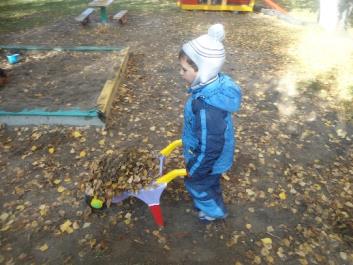 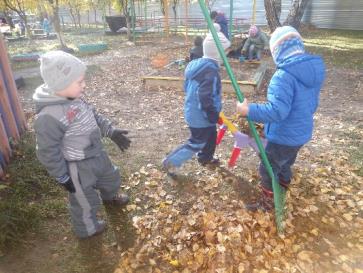 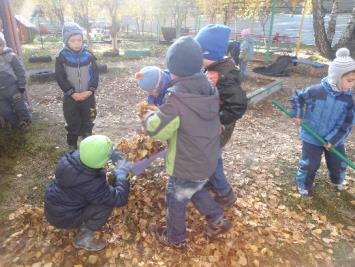 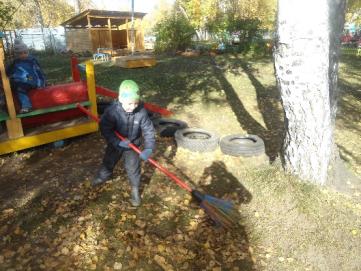 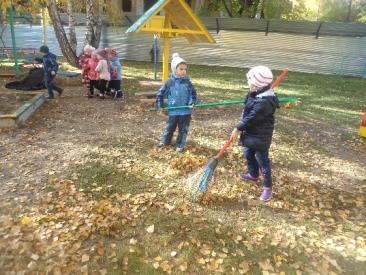 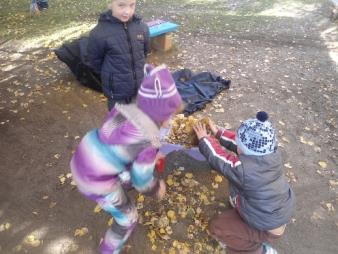 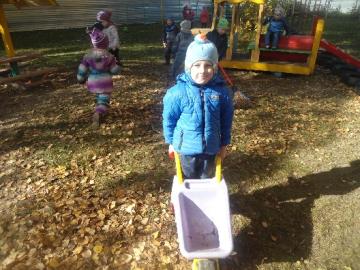 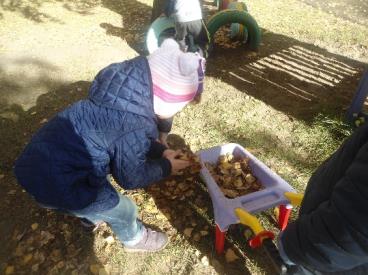 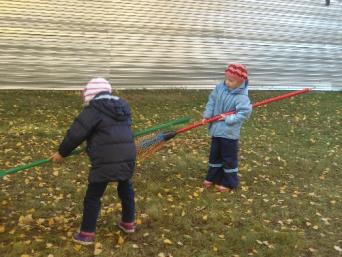 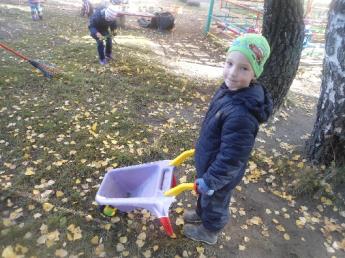 Мы в кормушку поглядим, птичкам зернышек дадим
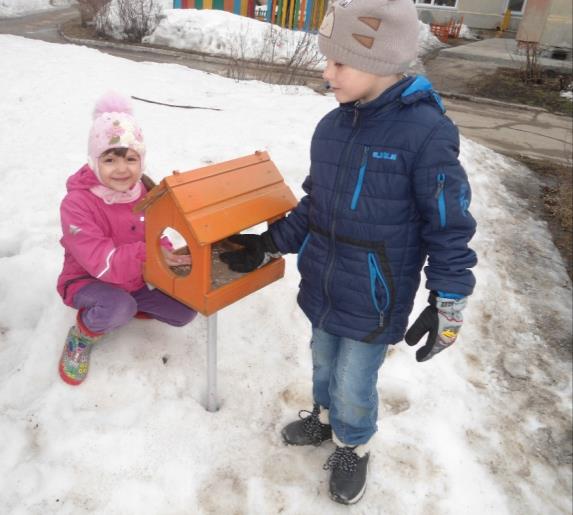 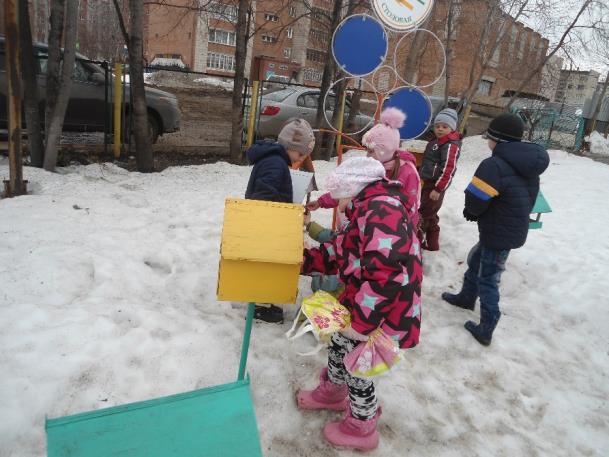 Мы, ребята, зиму Любим горячо. Из снежинок белых Сладости печем..
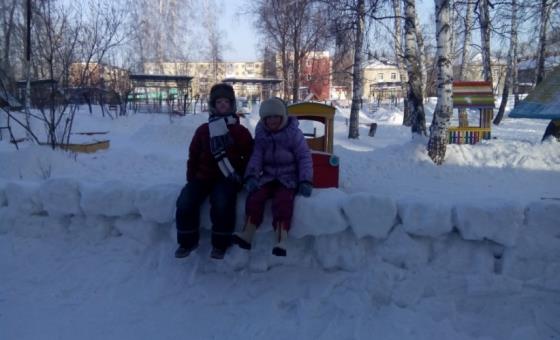 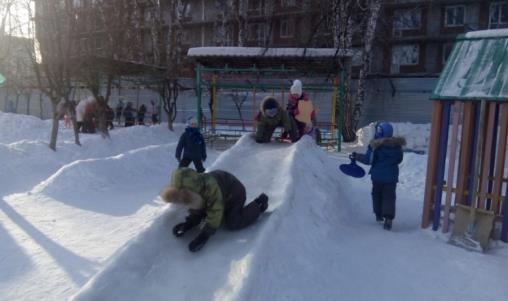 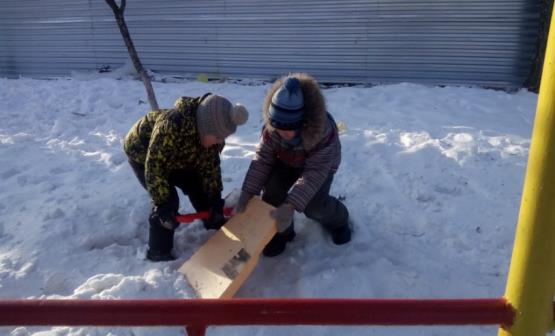 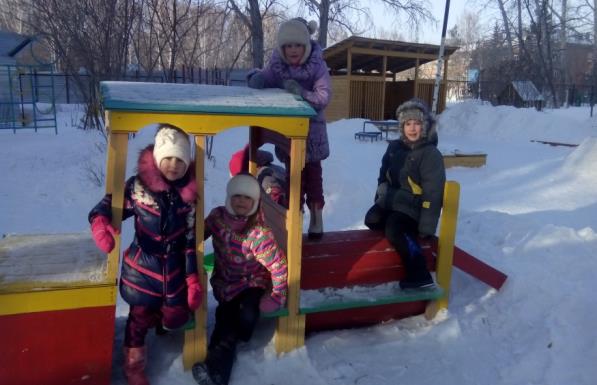 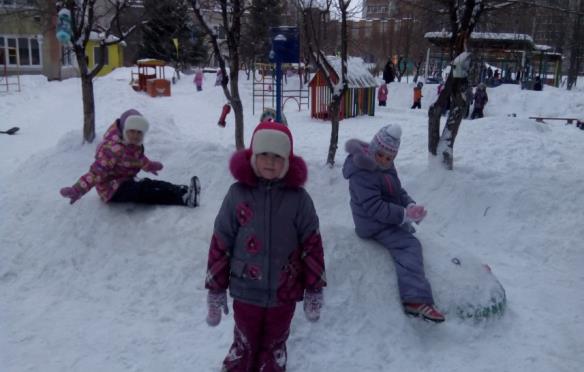 Посмотрите – ка, ребятки, что растет у нас на грядке
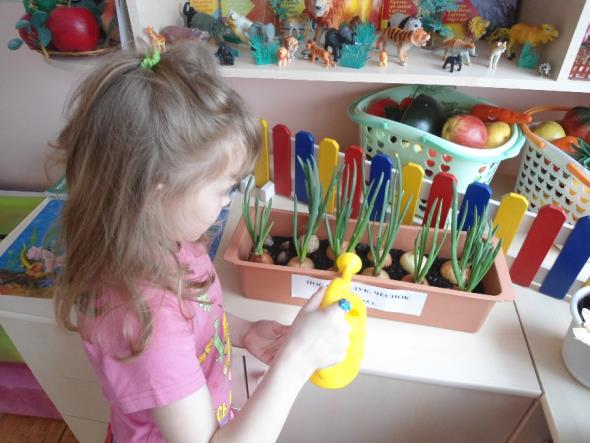 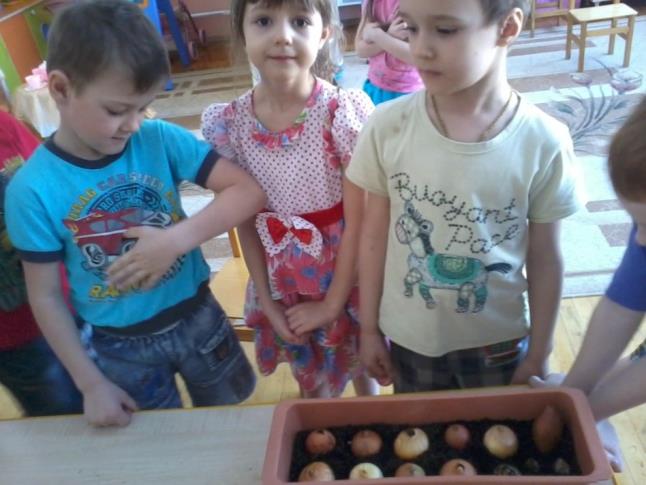 Я люблю мои цветочки, я протру им все листочки
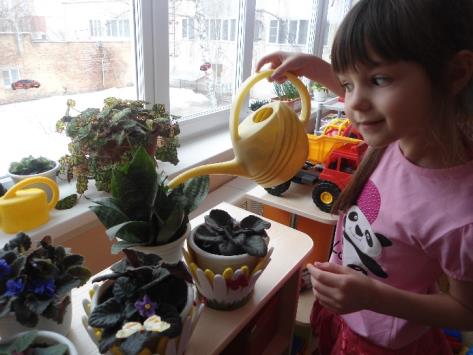 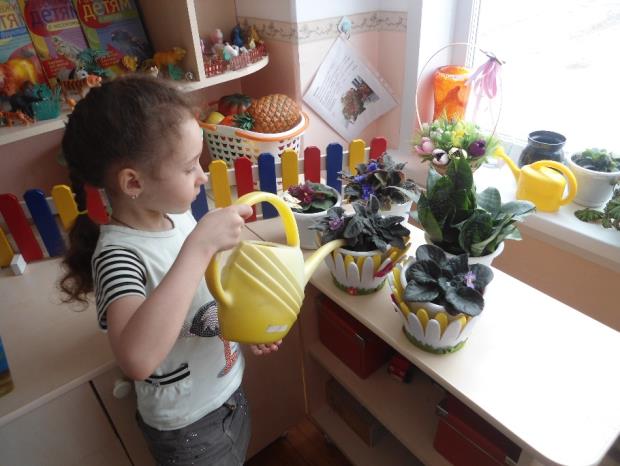 Будем куклу одевать, вместе с ней пойдем гулять
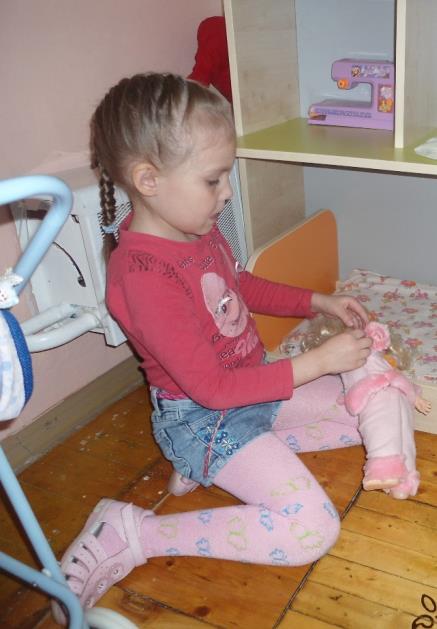 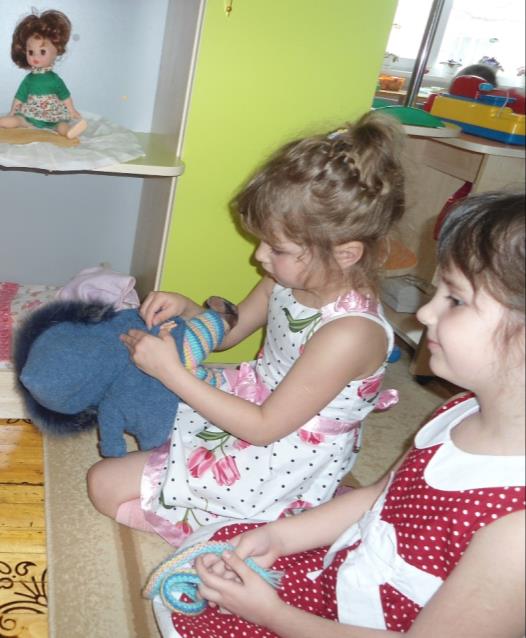 игра «Весёлые обезьянки»
Цель: Освоение практических навыков и умений делает взаимодействие с природой не созерцательное, а осознанно-действенное. В ходе реальной действительности в природе дети осваивают умения создавать  для живых объектов условия, близкие к природным, с учётом потребностей живых организмов. Главное в этом уметь предвидеть последствия негативных поступков, правильно вести себя в природе, сохранять её целостность
Методика работы: если в группе есть сердитые ребята, то их нужно развеселить. (проводится экскурсия в обезьянник). Там обыгрывается ситуация «Обезьянки уснули» (сплочение детей). Детям сообщается, что обезьянки любят спать вместе, прижавшись, друг к другу. Нужно лечь спать как обезьянки, не толкая, и не обижая друг друга..
игра «Заблудившийся ребенок»
Цель: воспитание гармоничного отношения  человека и природы, формирование целостного видения, чувствование природы и способов её изучения
Воспитатель: «Ребёнок пошел с мамой в лес и сам не заметил, как упустил ее из виду и заблудился. Он пробродил в лесу весь день, усталый и перепуганный, сел под дерево и заплакал. Его обнаружили звери, которые никогда не видели человека.  Ребенок плакал, и звери его пожалели и решили помочь ему. Они стали гладить его, утешать, построили ему домик из ветвей деревьев и камней, чтобы он смог переночевать в нем, спели ему колыбельную песенку на зверином языке, а утром проводили его домой».
Методика работы: вопросы детям об отношении к ситуации, просьба «говорить» на языке зверей
Проблемная ситуация  «Котенок на дереве»
Цель: выработка сознательных целевых устремлений, усвоение эмоционального опыта, повторение нужных действий с «переживанием» их
Воспитатель: Полина шла и вдруг услышала жалобное: «Мяу!». Она подняла голо­ву и увидела на дереве маленького котенка, который боялся прыгнуть на землю. Полина знала, что если влезть на дерево, то можно упасть. Мама не разреша­ла ей забираться на деревья. Котенок плакал. Вокруг никого не было. 
Методика работы: вопросы детям, - Что сделала Полина? (С целью воспитания отзывчивости к домашним животным)
Каждый фрукту очень рад! Витамины, витамины очень важны для ребят
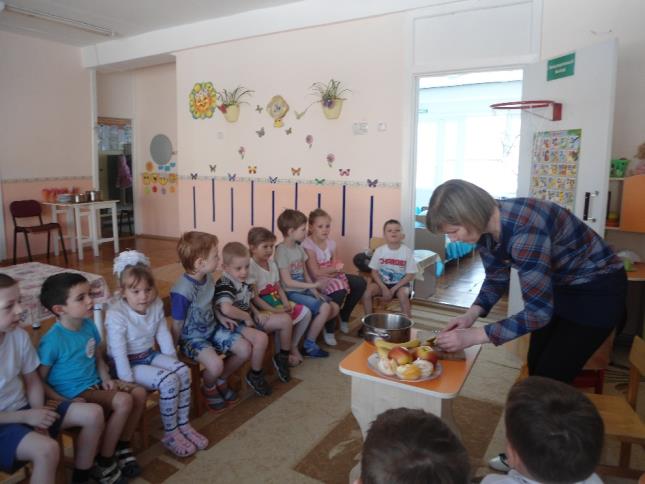 Живет повсюду красота
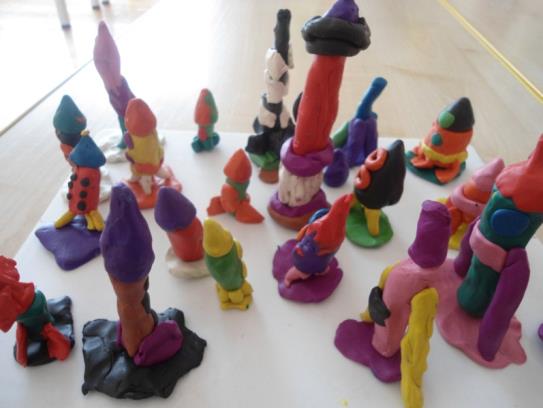 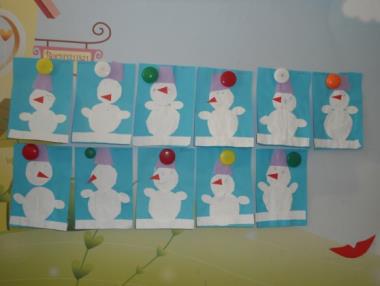 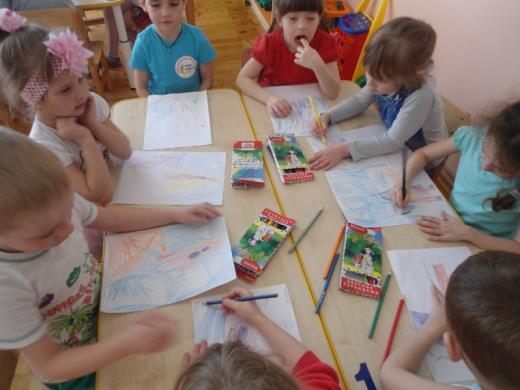 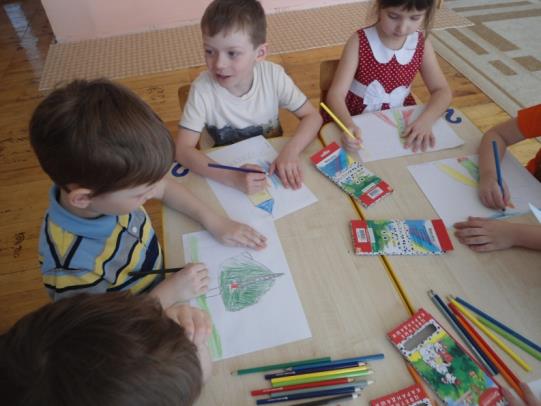 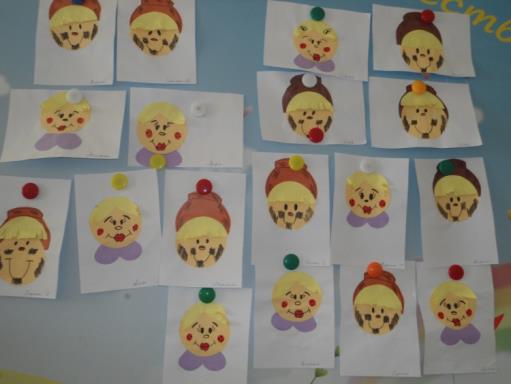 Села птичка на окошко. Погости у нас немножко!
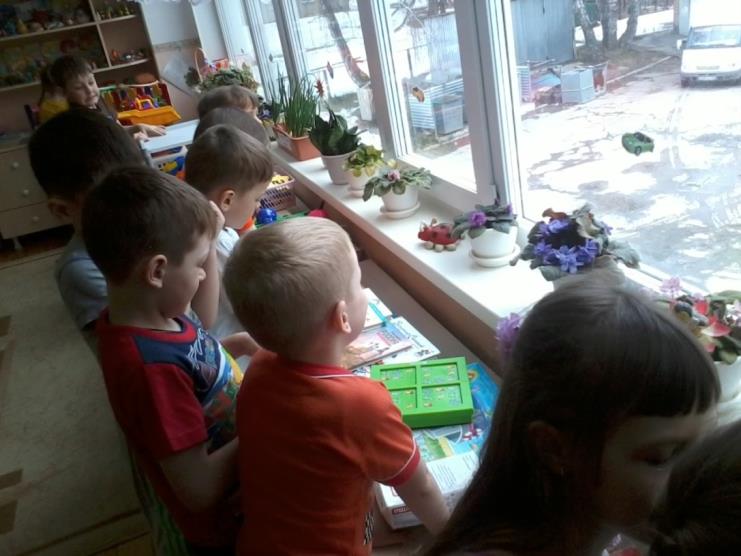 Советы родителям на лето
СПАСИБО ЗА ВНИМАНИЕ!